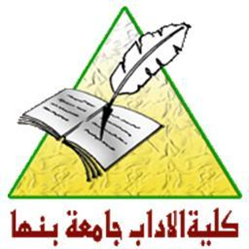 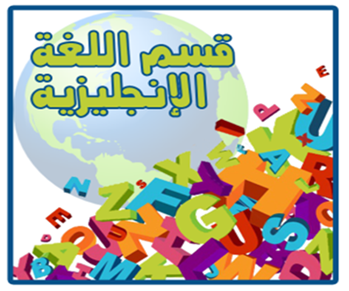 Psycholinguistics CourseLECTURE 4What are the most important causes of errors?
INSTRUCTOR: Prof. Hesham Hasan
What are the most important causes of errors?
After discussing the basic differences between mistakes and errors we have to deal with the issue of why learners make errors and why they find it so difficult to correct their errors. Researchers dealing with second language acquisition agree that one of the major causes of errors is language transfer.
Language  transfer- interference
Language transfer refers to the influence of the mother tongue on the learning of the foreign language . When there are no major difference between L1 and L2 , the transfer will be positive , which will make language learning easier. When there are differences , the learners' L1 knowledge may interfere with learning L2, negative transfer will occur , which is called (mother-tongue) interference. Interference affects all levels of language , such as pronunciation, grammar, lexis, syntax, and so on. The errors arise from the mismatch between the grammatical habits of the learner’s mother tongue and the new grammatical patterns that learners have to acquire in the foreign language.
INTERAFERENCE
Language learners may experience confusion when they find conflicting patterns within the structure of the newly acquired language. Scovel(2001) calls it interference. A good example is the use of the third person singular suffix, which causes problems to a great number of learners irrespective of what their mother tongue is. The information about suffixation confuses the learners and it comes from English itself. One of the most common indication of interference is overgeneralization.
OVERGENERALIZATION
Overgeneralization means that whenever learners meet a new pattern or a new rule they think that the pattern or rule applies to all cases without exception. Errors are produced because the learners extend the target language rule to inappropriate context ignoring the restrictions of the structures .. Overgeneralization results from the fact that the learner finds it easier to transfer previous knowledge to produce a new pattern. A good example said by a foreign language learner is the following: “She must goes”. Here the strong rule of using “s” in the third person singular is overgeneralized by the learner, and he retains the “s”  with auxiliary verb.
Teaching-induced errors
According to Corder(1974) errors can be encouraged by the teaching method, as well. Teaching-induced errors result from different aspects of the teaching process itself that the learners are exposed to: the classroom situation, the used material , the teacher’s language use, the teaching method. They are difficult to identify . They may be due to the fact that the teaching material is not appropriate to the class , or there are some deficiencies in the teaching methodology.